แบบฟอร์มสำหรับกระทรวง
ตัวอย่าง : แบบฟอร์มการเสนอตัวชี้วัด
การประเมินส่วนราชการตามมาตรการปรับปรุงประสิทธิภาพ
ในการปฏิบัติราชการ ประจำปีงบประมาณ พ.ศ. 2565 
กระทรวง................
หมายเหตุ : แบบฟอร์มส่วนราชการสามารถปรับได้ตามความเหมาะสมตามบริบทข้อมูลของแต่ละส่วนราชการ
ความเชื่อมโยงยุทธศาสตร์ระดับชาติกับตัวชี้วัดของกระทรวง.....
ยุทธศาสตร์ชาติ พ.ศ. 2561 – 2580
แผนการปฏิรูปประเทศ
นโยบายรัฐบาล
แผนแม่บทภายใต้ยุทธศาสตร์ชาติ
แผนฯ 12
......
....
.....
......
......
......
......
แผน/นโยบาย
......
……………
……………
………………
………………
ตัวชี้วัด
1
2
3
4
แผนยุทธศาสตร์กระทรวง
....................................
………………………….
……………………………..
............................
1……………
2. ……………….
3. ………………..
4. …………………..
8. ………………….
6. ………………………..
9.   ……………………….
5. ………………………
7. ……………………..
ตัวชี้วัดระดับกระทรวง
1)	………………….
1)	...............
1)	…………
1)	………………
……………….
………………..
……………..
………………
………………
1)	………………………
………………..
………………..
………………..
……………
……………
หน่วยงานที่รับผิดชอบ
หมายเหตุ
     คือ ตัวชี้วัดของแผนระดับชาติที่ถ่ายทอดลงสู่ตัวชี้วัดของกระทรวง
2
สรุปการเสนอตัวชี้วัดของกระทรวง........... ประจำปีงบประมาณ พ.ศ. 2565
3
ตัวชี้วัดกระทรวง...
ตามมาตรการปรับปรุงประสิทธิภาพในการปฏิบัติราชการ ประจำปีงบประมาณ พ.ศ. 2565
Joint KPIsภายในกระทรวง/ข้ามกระทรวง
1. ………………………………………………………………
ตัวชี้วัดเดิม/ใหม่
Inter. Index
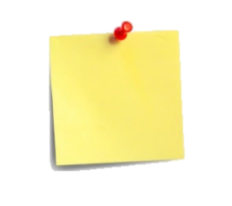 น้ำหนัก……
ข้อมูลพื้นฐานแสดงโดยกราฟ (ถ้ามี)
แผนดำเนินงานระยะยาว (Roadmap) 
(ถ้ามี)
4
ตัวชี้วัดกระทรวง...
ตามมาตรการปรับปรุงประสิทธิภาพในการปฏิบัติราชการ ประจำปีงบประมาณ พ.ศ. 2565
Joint KPIsภายในกระทรวง/ข้ามกระทรวง
2. ………………………………………………………………
ตัวชี้วัดเดิม/ใหม่
Inter. Index
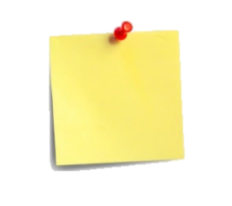 น้ำหนัก……
ข้อมูลพื้นฐานแสดงโดยกราฟ (ถ้ามี)
แผนดำเนินงานระยะยาว (Roadmap) 
(ถ้ามี)
5
ตัวอย่าง
การประเมินส่วนราชการตามมาตรการปรับปรุงประสิทธิภาพ
ในการปฏิบัติราชการ ประจำปีงบประมาณ พ.ศ. 2565 
กระทรวงการคลัง
6
ตัวอย่าง ความเชื่อมโยงยุทธศาสตร์ระดับชาติกับตัวชี้วัดของกระทรวงการคลัง
ยุทธศาสตร์ชาติ พ.ศ. 2561 – 2580
แผนแม่บทภายใต้ยุทธศาสตร์ชาติ
แผนฯ 12
แผนการปฏิรูปประเทศ
นโยบายรัฐบาล
นโยบายหลัก
การพัฒนาเศรษฐกิจและความสามารถในการแข่งขันของไทย
การพัฒนาพื้นที่เศรษฐกิจและการกระจายความเจริญสู่ภูมิภาค
การพัฒนาสร้างความเข้มแข็งจากฐานราก
นโยบายการบริหารเศรษฐกิจจาก Covid-19 (ศบศ.)
ด้านเศรษฐกิจ
ด้านสังคม
ด้านการบริหารราชการแผ่นดิน
ยุทธศาสตร์ 3 การสร้างความเข้มแข็งทางเศรษฐกิจและแข่งขันได้อย่างยั่งยืน
ยุทธศาสตร์ 4 การเติบโตที่เป็นมิตรกับสิ่งแวดล้อมเพื่อการพัฒนาอย่างยั่งยืน 
ยุทธศาสตร์ 6 การบริหารจัดการในภาครัฐ การป้องกันการทุจริต                    ประพฤติมิชอบ  และธรรมาภิบาลในสังคมไทย
ยุทธศาสตร์ 7 การพัฒนาโครงสร้างพื้นฐานและระบบโลจิสติกส์
แผนแม่บทด้านการบริการประชาชน และประสิทธิภาพภาครัฐ
แผน/นโยบาย
1. การดูแลสภาพคล่อง ภาคธุรกิจ
2. กระตุ้นกำลังซื้อภาคประชาชน
3. มาตรการกระตุ้นธุรกิจท่องเที่ยว
4. เร่งรัดการใช้จ่ายภาครัฐให้เม็ดเงินออกสู่ระบบเศรษฐกิจ
หลัก
เร่งด่วน
หนี้สาธารณะคงค้าง ณ สิ้นแผนฯ 12 ไม่เกินร้อยละ 55 ของผลิตภัณฑ์มวลรวมในประเทศ
สัดส่วนการกู้เงินนอกระบบลดลง
รายได้สุทธิของรัฐบาลต่อมูลค่าผลิตภัณฑ์มวลรวมในประเทศ ไม่ต่ำกว่าร้อยละ 19 
จำนวนการยื่นแบบเพื่อชำระภาษีประชาชนและผู้ประกอบการที่เข้าข่ายต้องเสียภาษีเพิ่มขึ้น 
การลงทุนจากความร่วมมือภาครัฐและภาคเอกชนในการพัฒนาโครงการโครงสร้างพื้นฐานเฉลี่ยปีละ 47,000 ล้านบาท 
อันดับขีดความสามารถในการแข่งขันในภาคการเงินปรับตัวดีขึ้น 
อันดับความยากง่ายในการประกอบธุรกิจจัดทำโดยธนาคารโลกอยู่ในอันดับสองของอาเซียนเมื่อสิ้นสุดแผนฯ 12 
ปริมาณสินค้าที่ผ่านเข้า-ออก ณ ด่านการค้าชายแดนที่สำคัญเพิ่มขึ้นเฉลี่ยไม่น้อยกว่าร้อยละ 5 ต่อปี
จำนวนธุรกรรมการให้บริการการนำเข้าและส่งออกด้วยระบบอิเล็กทรอนิกส์เป็นร้อยละ 100 ในปี 2564
ร้อยละของโครงการที่มีผลสัมฤทธิ์ต่อเป้าหมายยุทธศาสตร์ชาติ
อันดับด้านความยากง่ายในการประกอบธุรกิจ (Ease of Doing Business Index) ของประเทศไทยอยู่ใน 20 อันดับแรกของประเทศที่ได้รับการจัดอันดับโดยธนาคารโลก
มีกฎหมายส่งเสริมให้คนไทยมีหลักประกันรายได้หลังเกษียณที่เพียงพอต่อการดำรงชีวิตอย่างมีคุณภาพ
พ.ร.บ. กองทุนบำเหน็จบำนาญแห่งชาติ พ.ศ. .... ประกาศใช้ในราชกิจจาฯ ภายในปี 2565
มีระบบสนับสนุนจัดซื้อจัดจ้างภาครัฐเป็นแบบดิจิทัลในทุกขั้นตอน
มีกฎระเบียบ หรือกระบวนการจัดซื้อจัดจ้างภาครัฐที่ได้รับการปรับปรุงแก้ไขเพื่อให้เกิดความคล่องตัวในการปฏิบัติงาน มีประสิทธิภาพ และเกิดความคุ้มค่า
มีการปรับปรุงระบบการออมภาคบังคับ และ/หรือจัดสรรเงินคืนในรูปแบบ Earmarked Tax เพื่อสมทบการออม
มีกลไกการบูรณาการทำงานร่วมกันระหว่างกรมบัญชีกลางและหน่วยงานด้านการตรวจสอบการทุจริต
ตัวชี้วัด
1
2
3
4
แผนยุทธศาสตร์กระทรวง
การสร้างโอกาสและความเสมอภาคทางสังคม
การสร้างการเติบโตบนคุณภาพชีวิตที่เป็นมิตรต่อสิ่งแวดล้อม
การปรับสมดุลและพัฒนาระบบการบริหารจัดการภาครัฐ
การสร้างความสามารถในการแข่งขัน
1.ระบบเชื่อมโยงสินค้าข้ามแดนทางบกของกลุ่มประเทศ ACMECS  ผ่านระบบ NSW
2. จำนวนรายได้ภาษีที่จัดเก็บได้
3. ความสำเร็จของการติดตามผลการดำเนินงานและการใช้จ่ายงบประมาณของหน่วยรับงบประมาณ
10. หนี้สาธารณะคงค้างต่อ GDP (Monitor)
4. ความสำเร็จของการทบทวนกลยุทธ์การบริหารหนี้สาธารณะระยะปานกลางฯ และ Portfolio Benchmark
8. ความสำเร็จของการผลักดันอันดับความยากง่ายในการประกอบธุรกิจของประเทศไทย (Doing Business)
9. ความสำเร็จของการจัดทำแผนการคลังระยะปานกลาง
5. จำนวนผู้เสียภาษีรายใหม่ที่เข้าสู่ระบบภาษีเพิ่มขึ้น
6. ความสำเร็จของการลงทุนจากความร่วมมือภาครัฐและเอกชน (PPP) ในการพัฒนาโครงสร้างพื้นฐาน
7. การพัฒนาระบบบริหารการเงินการคลังภาครัฐแบอิเล็กทรอนิกส์ใหม่ (New GFMIS Thai)
ตัวชี้วัดระดับกระทรวง
1)	กรมศุลากร
1)	สำนักงานบริหารหนี้สาธารณะ
1)	กรมสรรพากร
1) กรมสรรพากร
2)	กรมศุลกากร
3)	กรมสรรพสามิต 
4) กรมธนารักษ์ 
5) สนง.คกก.นโยบายรัฐวิสาหกิจ
1)	กรมบัญชีกลาง
2) สนง.คกก.นโยบายรัฐวิสาหกิจ
1)	สนง.คกก.นโยบายรัฐวิสาหกิจ
1)	สำนักงานปลัดกระทรวงฯ
2)	กรมบัญชีกลาง
1)	กรมสรรพากร
2)	กรมศุลกากร 
3) กรมบัญชีกลาง
1)	 สนง. เศรษฐกิจการคลัง
1)	สำนักงานบริหารหนี้สาธารณะ
หน่วยงานที่รับผิดชอบ
หมายเหตุ
     คือ ตัวชี้วัดของแผนระดับชาติที่ถ่ายทอดลงสู่ตัวชี้วัดของกระทรวง
7
การเสนอตัวชี้วัดใน KPI Basket ของกระทรวงการคลัง ประจำปีงบประมาณ พ.ศ. 2565
8
ตัวชี้วัดกระทรวงการคลัง
ตามมาตรการปรับปรุงประสิทธิภาพในการปฏิบัติราชการ ประจำปีงบประมาณ พ.ศ. 2565
ตัวอย่าง
Joint KPIsภายในกระทรวง
2. จำนวนรายได้ภาษีที่จัดเก็บได้
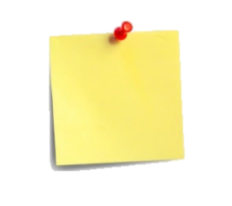 น้ำหนัก
20
9
ความเชื่อมโยงตัวชี้วัดระดับกระทรวงกับตัวชี้วัดระดับกรมที่รับผิดชอบ
ตัวอย่าง
2.1 จำนวนรายได้ภาษีสรรพากรที่จัดเก็บได้ (ล้านบาท)
ตัวชี้วัดเดิม
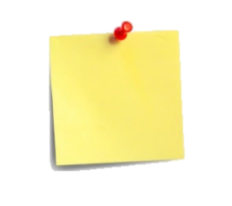 น้ำหนัก
20
10
ความเชื่อมโยงตัวชี้วัดระดับกระทรวงกับตัวชี้วัดระดับกรมที่รับผิดชอบ
ตัวอย่าง
ตัวชี้วัดเดิม
2.2 จำนวนรายได้ศุลกากรที่จัดเก็บได้ (ล้านบาท)
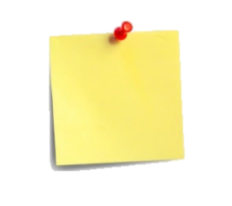 น้ำหนัก
15
11
ความเชื่อมโยงตัวชี้วัดระดับกระทรวงกับตัวชี้วัดระดับกรมที่รับผิดชอบ
ตัวอย่าง
2.3 จำนวนรายได้ภาษีสรรพสามิตที่จัดเก็บได้
ตัวชี้วัดเดิม
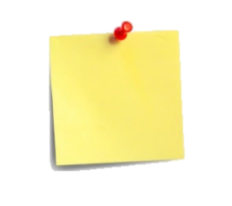 น้ำหนัก
20
12
ความเชื่อมโยงตัวชี้วัดระดับกระทรวงกับตัวชี้วัดระดับกรมที่รับผิดชอบ
ตัวอย่าง
2.4 รายได้ของกรมธนารักษ์ (ล้านบาท)
ตัวชี้วัดใหม่
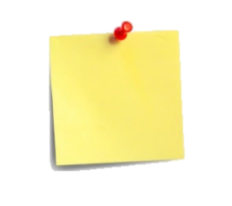 น้ำหนัก
20
รายได้หลักของกรมธนารักษ์ มาจากที่ราชพัสดุ ซึ่ง จะจัดเก็บ 2 แบบ ได้แก่ Fix และ Revenue sharing ซึ่งส่วนนี้ได้รับผลกระทบการ สถานการณ์ Covid-19 เช่น สนามบินสุวรรณภูมิ และสนามบินอื่นๆ
รายได้จากที่ราชพัสดุดังกล่าวเป็นรายได้จากผลการประกอบกิจการปีก่อนหน้าของผู้เช่า
13
ความเชื่อมโยงตัวชี้วัดระดับกระทรวงกับตัวชี้วัดระดับกรมที่รับผิดชอบ
ตัวอย่าง
2.5 รายได้ที่จัดเก็บจากรัฐวิสาหกิจและหลักทรัพย์ของรัฐเป็นไปตามเป้าหมาย (ล้านบาท)
ตัวชี้วัดเดิม
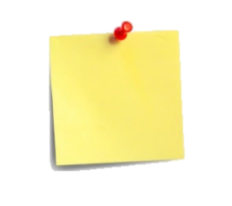 น้ำหนัก
20
14
ตัวชี้วัดกระทรวงการคลัง
ตามมาตรการปรับปรุงประสิทธิภาพในการปฏิบัติราชการ ประจำปีงบประมาณ พ.ศ. 2565
ตัวอย่าง
ตัวชี้วัดเดิม
Joint KPIsภายในกระทรวง
7. การพัฒนาระบบบริหารการเงินการคลังภาครัฐแบบอิเล็กทรอนิกส์ใหม่ (New GFMIS Thai)
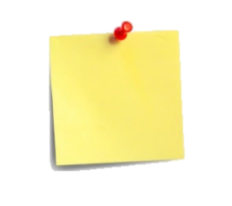 น้ำหนัก
10
ขั้นตอนการดำเนินงาน
ขั้นตอนที่ 1 ติดตั้งระบบและเครือข่ายพร้อมอุปกรณ์คอมพิวเตอร์
ขั้นตอนที่ 2 ทดสอบระบบงานระดับ Functional Test
ขั้นตอนที่ 3 ทดสอบการเชื่อมโยงระบบงาน
ขั้นตอนที่ 4 ทดสอบการนำร่องการใช้ระบบงาน
ขั้นตอนที่ 5 เริ่มใช้งานระบบงานตามกลุ่มเป้าหมาย
15
ตัวชี้วัดกระทรวงการคลัง
ตามมาตรการปรับปรุงประสิทธิภาพในการปฏิบัติราชการ ประจำปีงบประมาณ พ.ศ. 2565
ตัวอย่าง
Joint KPIsภายในกระทรวง
8. ความสำเร็จของการผลักดันอันดับความยากง่ายในการประกอบธุรกิจของประเทศไทย (Doing Business)
Inter. Index
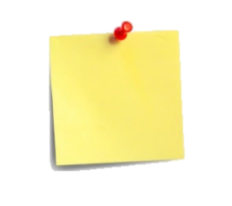 น้ำหนัก
20
16